Welcome:International Quality controlled Ocean Database (IQuOD) 2nd Workshop
June 4-6, 2014
NOAA Climate Program Office Conference Room
1100 Wayne Avenue
Silver Spring, Maryland
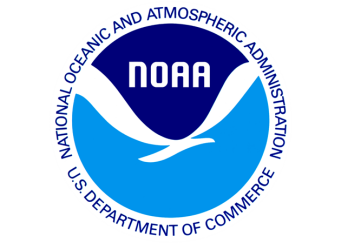 Logistics I: meeting basics
2.5 days
8:20 – 17:30 Wednesday
8:20 – 17:50 Thursday
8:20 – 12:40 Friday
Two coffee breaks – provided
Lunch: on your own
Dinner: Wednesday 19:00 Pacci’s 8113 Georgia Avenue, Silver Spring 
bathrooms
Logistics II: Connections
Cables will connect to internet

Wireless hotspot: Rebecca Cowley

Presentations: load on computer at back of conference room

Conference room questions: Debbie Galo debbie.galo@noaa.gov
Logistics III – local information
You made it here – you have the basics

Any local information – Silver Spring, Washington DC, please ask, or write: tim.boyer@noaa.gov

Charles Sun also local host, Gustavo Goni, Molly Baringer, Marlos Goes know the area
Logistics IV: Lunch
Subway
Sweetgreen (healthy)
Whole Foods (grocery)
Lebanese Taverna
Panera
La Madelaine (café/coffee shop)
Baja Fresh (burrito)
Other options: please ask
One NOAA Seminars: Friday 14:00
Detection of XXth century temperature and salinity changes in the Global Ocean from historical hydrographic data Viktor Gouretski

The EN4 dataset of quality controlled ocean temperature and salinity profiles and monthly objective analyses Simon Good